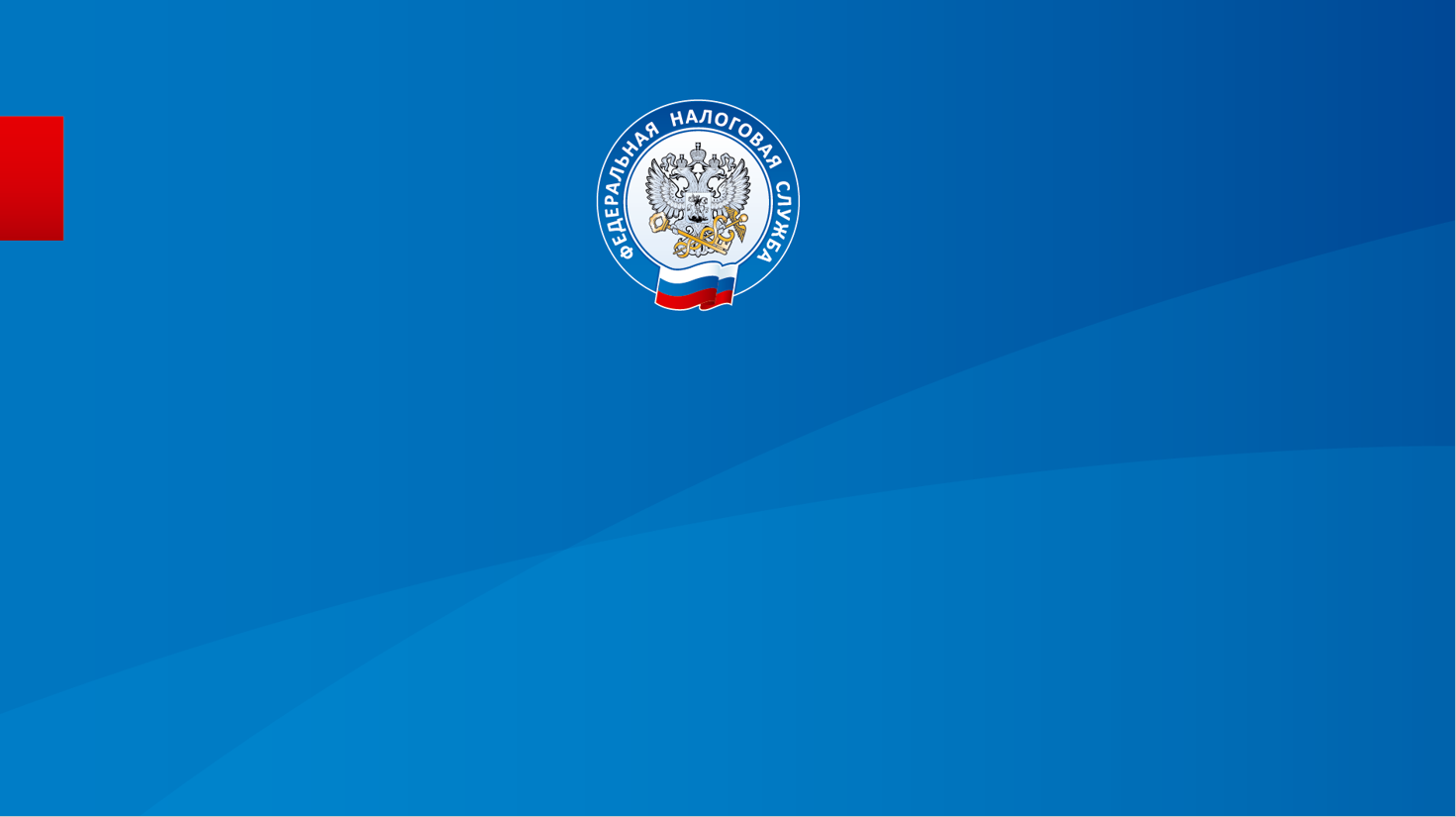 УПРАВЛЕНИЕ ФЕДЕРАЛЬНОЙ
НАЛОГОВОЙ СЛУЖБЫ ПО Г. МОСКВЕ

«Как избежать налоговых рисков в работе агентства недвижимости»

Чалова Юлия Викторовна – заместитель начальника отдела анализа и планирования налоговых проверок УФНС России по г. Москве
1
Виды мероприятий налогового контроля
В рамках проверок
Вне рамок проверок
Истребование документов 
(п.7 ст. 88 НК РФ)
Привлечение специалистов
(ст. 96,97 НК РФ)
К
А
М
Е
Р
А
Л
Ь
Н
А
Я
Истребование документов (информации)
(п.2 ст. 93.1 НК РФ)
Проведение осмотра (п.1 ст. 92 НК РФ)
Уведомление о вызове для дачи пояснений
(пп. 4 п. 1 ст. 31)
Допрос свидетелей
(ст. 90 НК РФ)
В
ЫЕ
З
Д
Н
А
Я
«Встречная проверка» (ст. 93.1 НК РФ)
Допрос свидетелей
(ст. 90 НК РФ)
Уведомление о вызове для дачи пояснений
(пп. 4 п. 1 ст. 31)
Назначение экспертизы (п.1 ст. 95 НК РФ)
Назначение экспертизы 
(п.1 ст. 95 НК РФ)
Истребование документов у аудиторов
(ст. 93.2 НК РФ)
Проведение выемки
(п. п. 1, 4 ст. 94 НК РФ)
Проведение инвентаризации имущества
(п. 13 ст. 89 НК РФ)
2
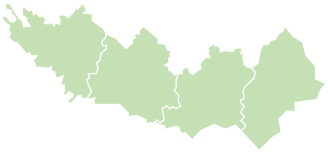 Критерии налоговых рисков, утвержденные 
Приказом ФНС России от 30.05.2007 № ММ-3-06/333@
Налоговая нагрузка у данного налогоплательщика ниже ее среднего уровня по хозяйствующим субъектам в конкретной отрасли (виду экономической деятельности).
Отражение в бухгалтерской или налоговой отчетности убытков на протяжении нескольких налоговых периодов.
Отражение в налоговой отчетности значительных сумм налоговых вычетов за определенный период.
Опережающий темп роста расходов над темпом роста доходов от реализации товаров (работ, услуг).
Выплата среднемесячной заработной платы на одного работника ниже среднего уровня по виду экономической деятельности в субъекте Российской Федерации.
Неоднократное приближение к предельному значению установленных Налоговым кодексом Российской Федерации величин показателей, предоставляющих право применять налогоплательщикам специальные налоговые режимы.
Отражение индивидуальным предпринимателем суммы расхода, максимально приближенной к сумме его дохода, полученного за календарный год.
Построение финансово-хозяйственной деятельности на основе заключения договоров с контрагентами-перекупщиками или посредниками («цепочки контрагентов») без наличия разумных экономических или иных причин (деловой цели).
Непредставление налогоплательщиком пояснений на уведомление налогового органа о выявлении несоответствия показателей деятельности, и (или) непредставление налоговому органу запрашиваемых документов, и (или) наличие информации об их уничтожении, порче и т.п.
Неоднократное снятие с учета и постановка на учет в налоговых органах налогоплательщика в связи с изменением места нахождения ("миграция" между налоговыми органами).
Значительное отклонение уровня рентабельности по данным бухгалтерского учета от уровня рентабельности для данной сферы деятельности по данным статистики.
3
Ведение финансово-хозяйственной деятельности с высоким налоговым риском.
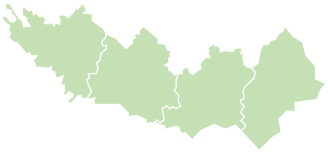 Нарушения статьи 54.1 «Пределы осуществления прав по исчислению налоговой базы и (или) суммы налога, сбора, страховых взносов»  Налогового кодекса Российской Федерации
Пункт 2 Обязательство по сделке исполнено третьим лицом, не являющимся стороной договора и обязательство по исполнению которого ему не передано
Пункт 1 Умышленные действия налогоплательщика путем искажения сведений в налоговом и (или) бухгалтерском учете, налоговой отчетности о фактах хозяйственной жизни, об объектах налогообложения
Пункт 3 не могут рассматриваться в качестве самостоятельного основания для признания неправомерным уменьшения налоговой базы следующие обстоятельства (пункт 3 ст. 54.1 НК РФ): - подписание первичных документов неустановленным или неуполномоченным лицом; - нарушение контрагентом налогоплательщика законодательства о налогах и сборах; - наличие возможности получения налогоплательщиком того же результата экономической деятельности при совершении иных не запрещенных законодательством сделок (операций).
4
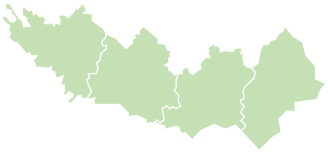 Схемы налоговой минимизации в работе агентства недвижимости
Схема №1
Выгодоприобретатель
Агентство недвижимости
Реальный исполнитель
Техничка 1, 2, 3 …
Отсутствие источника формирования НДС
Перечисление денежных средств
…
Вывод денежных средств за рубеж
Фирмы - однодневки
Индивидуальные предприниматели (перевод на личные счета, снятие наличных)
Разрывы по АСК НДС-2
Снятие по реестрам
5
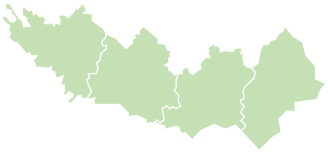 Схемы налоговой минимизации в работе агентства недвижимости
Схема №2
Выгодоприобретатель
Реальный исполнитель
Агентство недвижимости
Техничка 1, 2, 3 …
Перечисление денежных средств
Отсутствие источника формирования НДС
…
Вывод денежных средств за рубеж
Фирмы - однодневки
Индивидуальные предприниматели (перевод на личные счета, снятие наличных)
Разрывы по АСК НДС-2
Снятие по реестрам
6
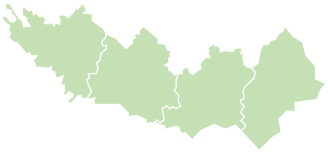 Схемы налоговой минимизации в работе агентства недвижимости
Схема №3
Выгодоприобретатель
Работы выполнены фактически собственными силами
Агентство недвижимости
Техничка 1, 2, 3 …
Отсутствие источника формирования НДС
Перечисление денежных средств
…
Вывод денежных средств за рубеж
Фирмы - однодневки
Индивидуальные предприниматели (перевод на личные счета, снятие наличных)
Разрывы по АСК НДС-2
Снятие по реестрам
7
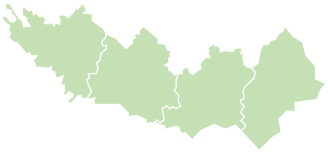 Сервис «Прозрачный бизнес» (https://www.pb.nalog.ru)
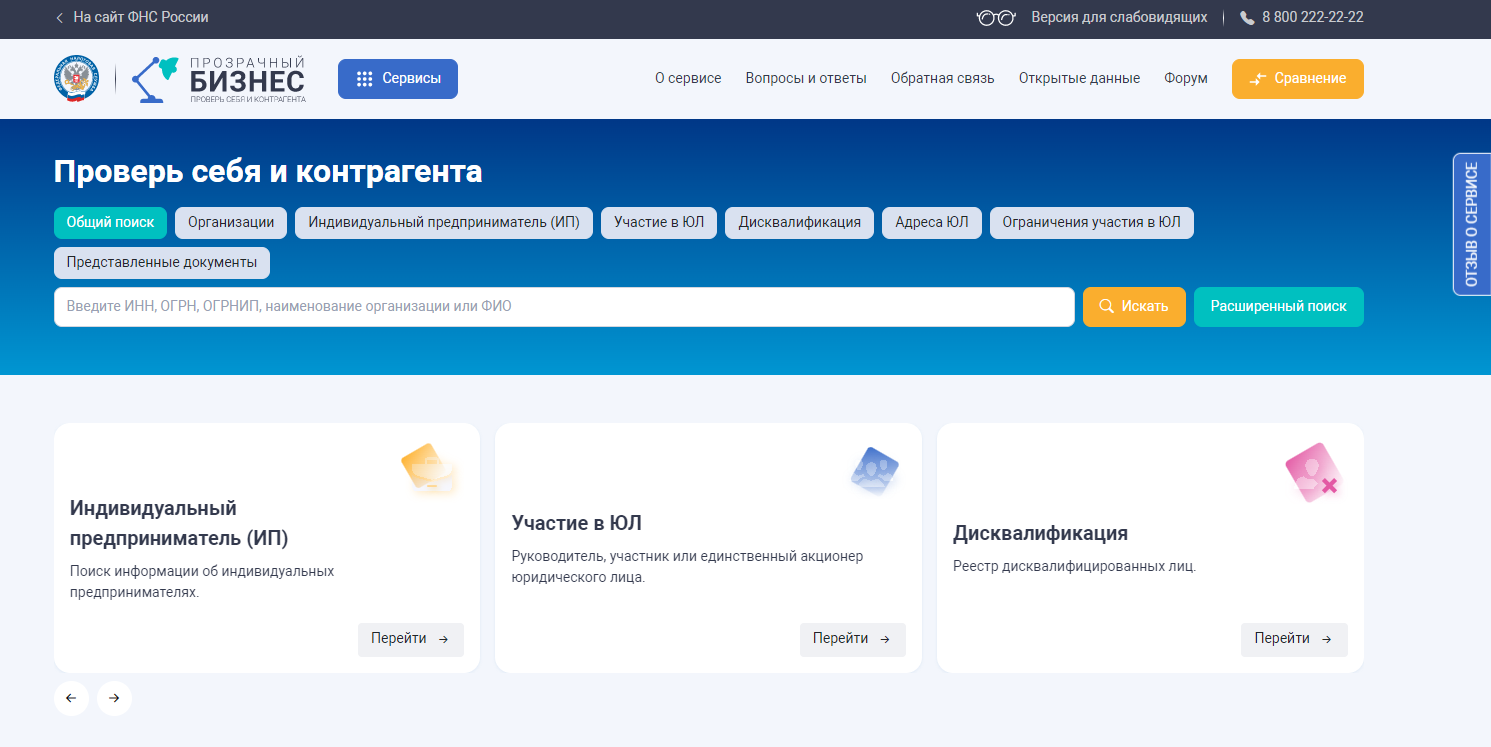 8
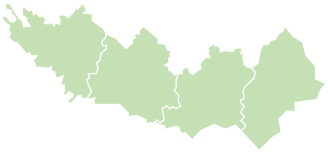 Сервис «Прозрачный бизнес»
Раздел «Комплексная информация о налогоплательщике»
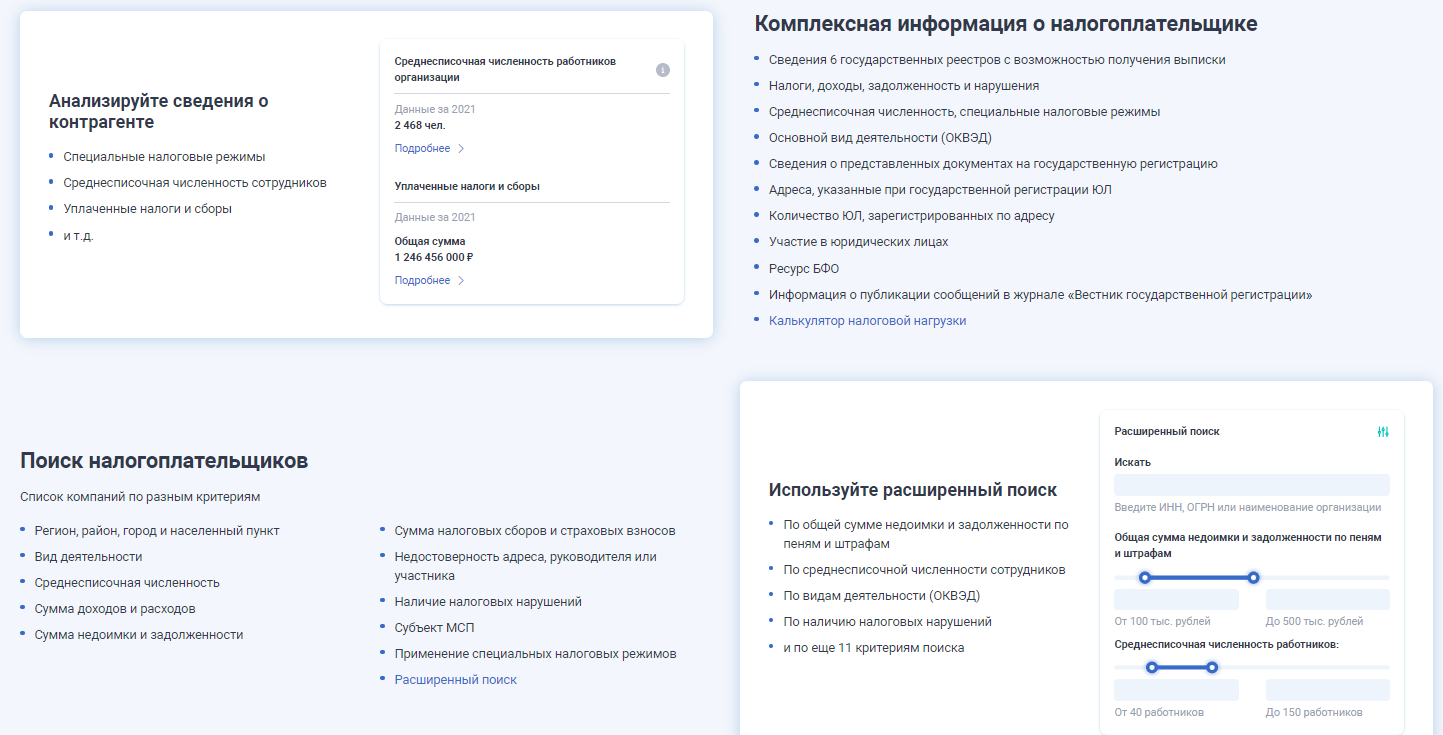 9
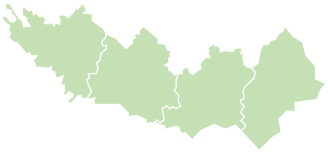 Способы незаконной минимизации путем применения схем
Дробление бизнеса — это разделение единой предпринимательской деятельности между несколькими формально самостоятельными лицами (организациями, индивидуальными предпринимателями), в отношении которых осуществляется контроль одними и теми же лицами, направленное исключительно или преимущественно на занижение сумм налогов путем применения специальных налоговых режимов
Единый вид деятельности
Использование общего товарного знака
УСН 1,2,3…
Единая предпринимательская деятельность*
В случае приближения к предельным значениям показателей
Единый центр управления УСН
Анализируемый налогоплательщик
Единое контролирующее лицо**
Единые сотрудники
УСН 4,5,6 …
Создание нового лица
Единые поставщики
*Единая предпринимательская деятельность - деятельность как единого хозяйствующего субъекта нескольких формально самостоятельных лиц (организаций, индивидуальных предпринимателей), в отношении которых осуществляется контроль одними и теми же лицами (ст. 6 Закона № 176-ФЗ)
**Контролирующее лицо - лицо, определяющие принятие управленческих решений, а также иным образом влияющие на результаты предпринимательской деятельности формально самостоятельных лиц
10
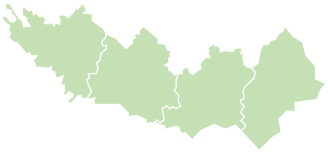 Что такое налоговая амнистия
Налоговая амнистия – это предоставление государством возможности добровольно оплатить не уплаченные ранее налоги, не опасаясь штрафов или уголовного преследования. Налоговая амнистия действует ограниченное время, распространяется на конкретную группу налогоплательщиков и направлена на легализацию взаимоотношений государства и бизнес сообщества
Разработан механизм «налоговой амнистии», в части правонарушений, связанных с фактом «дробления» бизнеса, в соответствии с которым прекращается обязанность по уплате налогов, возникшая за налоговые периоды 2022 — 2024 годов, а также соответствующих пеней и штрафов, предусмотренных статьями 119, 120 и 122 НК РФ
Обязательное условие: добровольный отказ от схемы «дробления» бизнеса 
в 2025 и 2026 годах с учетом особенностей, предусмотренных статьей 6 Федерального закона 
от 12 июля 2024 года № 176-ФЗ
11
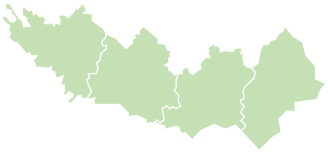 Ограничения механизма налоговой амнистии не распространяется
Налогоплательщик не отказался от дробления бизнеса в 2025 - 2026 годах
Амнистия не применяется
Дробление бизнеса выявлено за периоды 2021 года и ранее
Решение по результатам налоговой проверки за налоговые периоды 2022-2024 
вступило в силу до 12.07.2024
НДФЛ и страховые взносы, доначисленные в связи с занижением (сокрытием) заработной платы (не связаны с дроблением бизнеса)
Налог на прибыль организаций, доначисленный участникам схемы дробления, применяющим ОСНО (НДФЛ для ИП), в связи с занижением (сокрытием) выручки (доходов) (не связаны с дроблением бизнеса)
Налоги по спец. режимам (УСН, ЕСХН), доначисленные участникам схемы, в связи с занижением (сокрытием) выручки (доходов) (не связаны с дроблением бизнеса)
Амнистия не распространяется на налоги (страховые взносы)
Страховые взносы (дробление бизнеса в целях получения лицами статуса субъектов малого и среднего предпринимательства для применения пониженного тарифа страховых взносов)
НДС в связи с применением льгот в сфере общественного питания (дробление бизнеса в целях не превышения выручки 2 млрд рублей в год)
Налог на добычу полезных ископаемых (дробление бизнеса с целью занижения себестоимости полезного ископаемого)
12
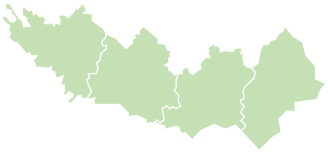 Добровольный отказ от выявленных схем, в т.ч. по «дроблению» бизнеса
Самостоятельное выявление
рисков в деятельности
Выявление налоговым органом 
признаков применения схемы
Комиссия по побуждению налогоплательщика к добровольному отказу от применения схем на основании Уведомления о вызове налогоплательщика в налоговый орган в соответствии с пп.4 п.1 ст. 31 НК РФ
Принятие решения о добровольном отказе от применения схем путем предоставления уточненных налоговых деклараций и уплаты соответствующих налогов
Пути добровольного отказа от применения схемы «дробления» бизнеса:
Без изменения организационной структуры бизнеса:
- переход формально самостоятельных участников дробления бизнеса на общую систему налогообложения; 
- перевод всей деятельности на одно из лиц группы
С изменением организационной структуры бизнеса:
- объединение формально самостоятельных юридических лиц в одно юридическое лицо; 
- полное отчуждение акций (долей) юридических лиц, входящих в группу лиц, иным независимым лицам. При этом группа лиц перестает вести деятельность как единый хозяйствующий субъект
13
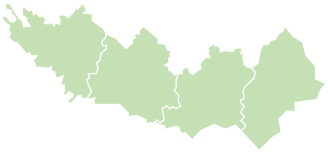 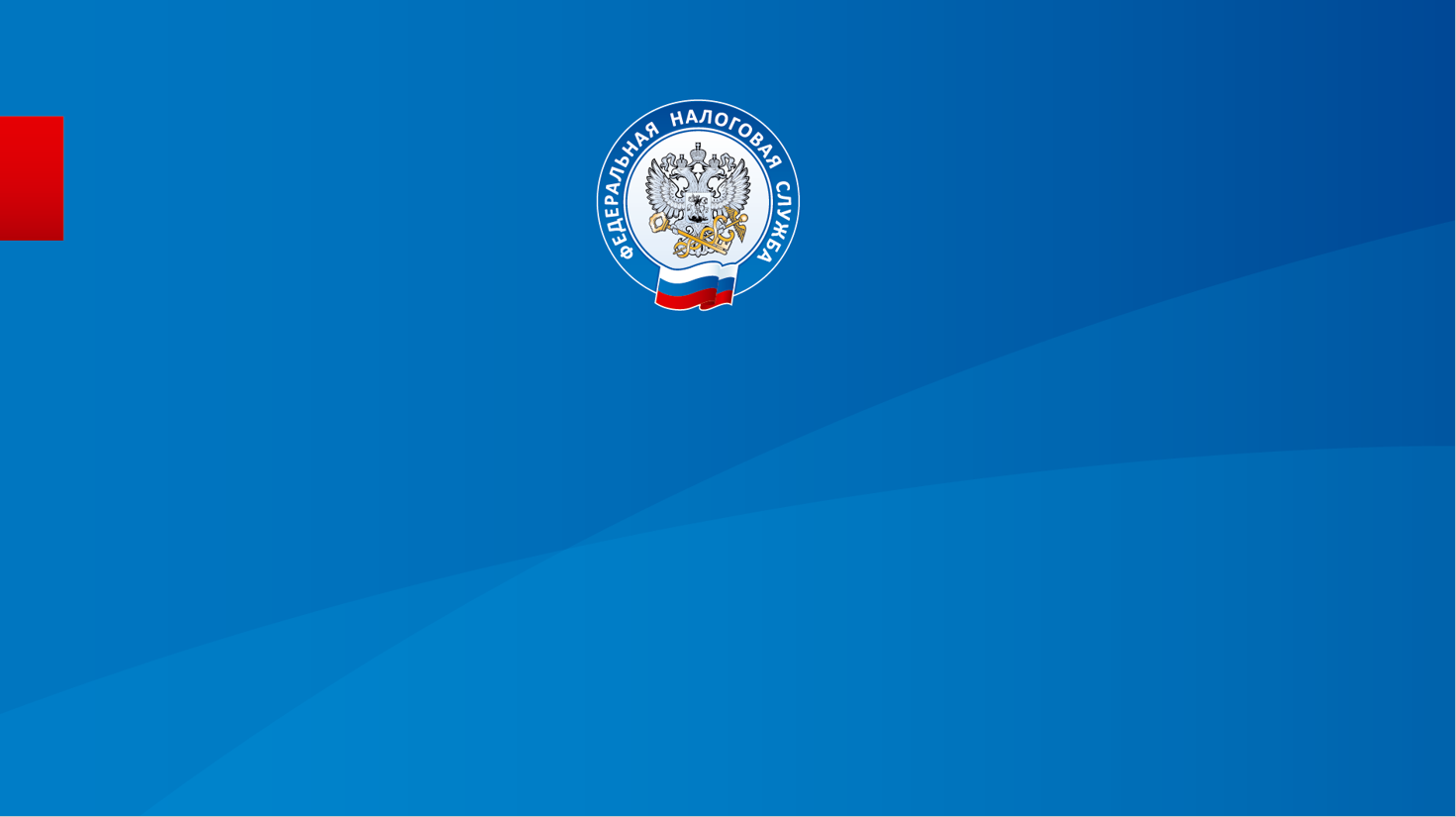 Благодарим за внимание!
14